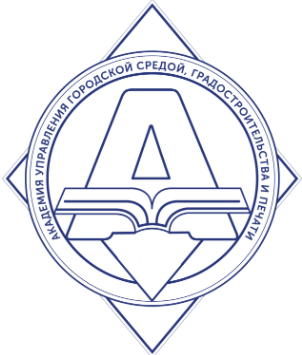 Опыт проведения приемной кампании в СПб ГБПОУ «Академия управления городской средой, градостроительства и печати»
Ганзюк Владимир Анатольевич
Начальник центра информатизации образования 
СПб ГБПОУ «Академия управления городской средой, градостроительства и печати»
Прием 2023 года
Прием осуществлялся на:
16 специальностей
1 профессию
Подача заявлений производилась:
-Лично(на двух площадках);
-Через сайт Академии;
-Через госуслуги ЕПГУ;
-через Почту России.
Абитуриент имел возможность подать заявления на 3 специальности. 

Соответственно в приемной компании использовались три приоритета.
Прием осуществлялся по 3 приоритетам
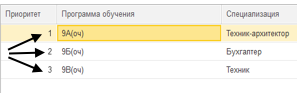 Добавлены дополнительные реквизиты
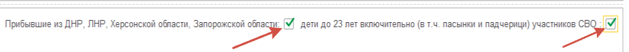 Использовали собственные печатные формы
Из документа 
«Анкета Абитуриента»
Печатались бланки:

Для документов «Контракт на 
обучение», «Приказ зачислении»
также применялись собственные
Печатные формы.
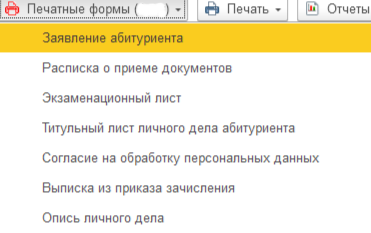 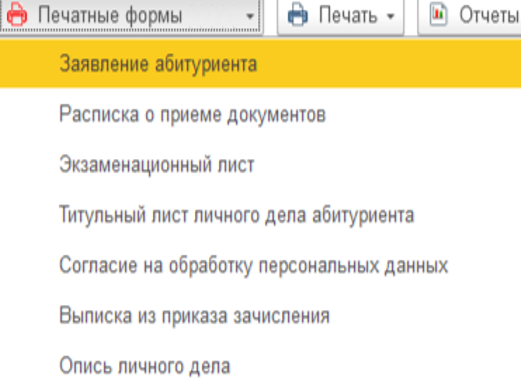 Дополнительные отчеты
Разработаны отчеты, позволяющие проводить анализ данных о приёмной компании.
Подготовлены отчеты для сдачи отчетов КНВШ Форма1 и Форма 2.
Дополнительные инструменты
Обработка публикует ход приема на сайте. 
Разработан инструмент позволяющий создавать «Рейтинговые списки» и публиковать их на сайте.
Разработан инструмент подготовки списков зачисленных по среднему балу и приоритету.
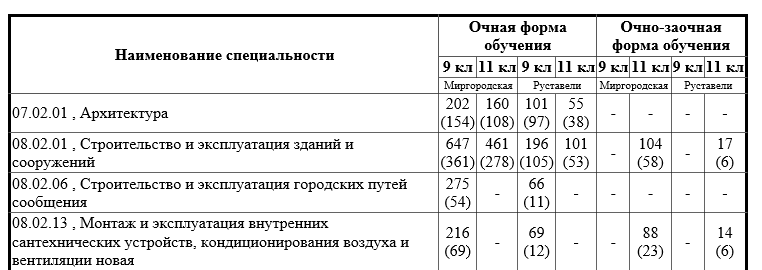 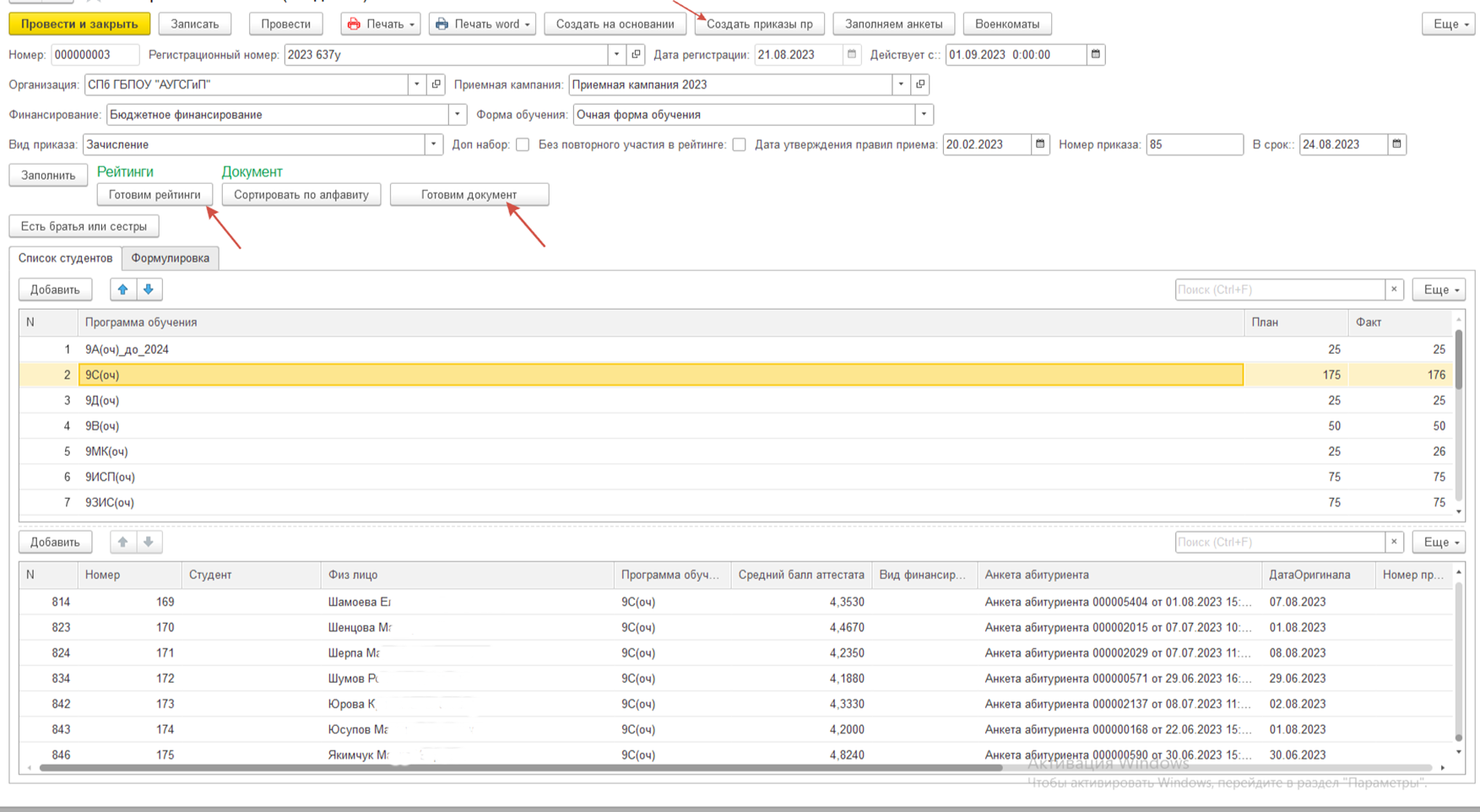 Промежуточный документ
Результаты приемной кампанииколичество заявлений
Подано заявлений: 11065
Из них 8825 на очную форму обучения (бюджетное финансирование).
Которые распределились:
Результаты приемной кампанииколичество зачисленных
Контакты
Ганзюк Владимир Анатольевич
Начальник центра информатизации образования 
СПб ГБПОУ «Академия управления городской средой, градостроительства и печати»  
Телефон : 8-905-277-09-99
Email : v.ganzyuk@agp.edu.ru
Телеграмм: t.me/vlan76